Lean Manufacturing & Six SigmaMSE 401Engineering & Technology ManagementProfessor Elias
Group # 2 ‘Vision’
Aydzhan Salim
Badr Saab
Christopher Hovsepian
Jing Yang
Saleh Alrosais
Sivaram Natarajan
December 3, 2012
Group Vision
1
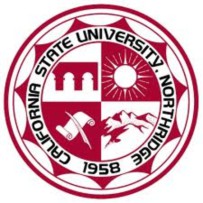 Agenda
I – Introduction
	1.Project overview
II - Data and Information
	1. What is Lean Manufacturing?
		1.1 History of Lean Manufacturing
		1.2 Key concepts of Lean Manufacturing
	2. What is Six Sigma?
		2.1 History of Six Sigma
		2.2 Key concepts of Six Sigma
III - Discussion & Analysis
	1. Case Study of Baxter International Incorporated
		1.1 Baxter international, Inc. overview
	2. Implementation of Lean Manufacturing
		2.1 Implemented Lean concepts
	3. Results after Lean implementations in Baxter International, Inc.IV – Conclusion & Recommendations
Group Vision, Aydzhan
2
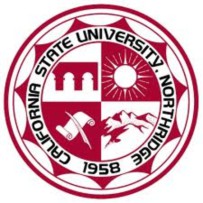 I  - Introduction
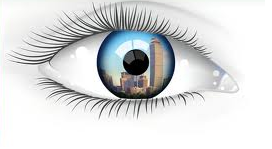 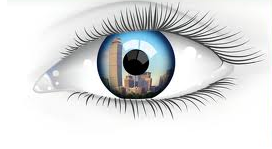 1.Project Overview.

Throughout this project presentation the definitions, history, and concepts of Lean Manufacturing & Six Sigma will be covered

Examples, analysis, and results of Lean implementations from a case study about Baxter International Inc. will be provided
Group Vision, Aydzhan
3
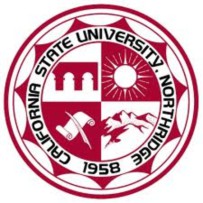 II - Data and Information
1. What is Lean Manufacturing?

Lean Manufacturing is reducing or getting rid of waste and/or non-value added from the beginning to the end of the manufacturing process

Implementing systematic 
approach to improve productivity 
And quality while possibly lowering 
costs
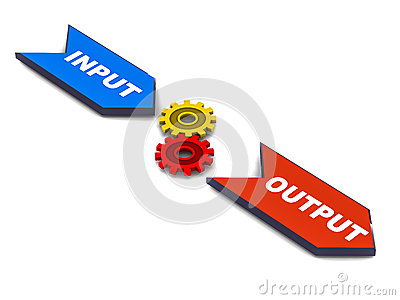 Figure 1: Input, Process, Output model.
Group Vision, Aydzhan
4
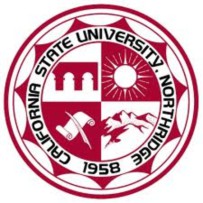 II - Data and Information
1.1 History of Lean Manufacturing




The concept of Lean is adopted from Henry Ford from the United States

Toyota production engineer Taiichi Ohno implemented the Kanban or just-in-time work principles 

Ohno believed that a happy worker is the sole key to a healthy production
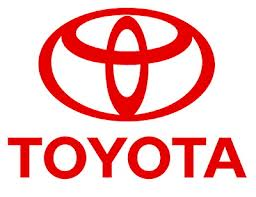 Group Vision, Badr
5
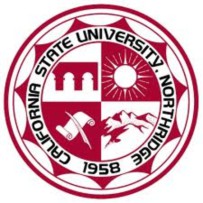 II - Data and Information
1.2 Key concepts of Lean Manufacturing
1.21 JIT/Kanban
Just-In-Time(JIT) is a production strategy based on eliminating all forms of corporate waste and variance and raising productivity
Benefits of JIT:
Zero idle inventory
Lowest total cost
Perfect quality

Kanban is one means through which JIT is achieved
A signal that provides an instruction to regulate the sequence and timing of production
Benefits of Kanban:
Visual production
Improved inventory control
Reduce wasted time looking for material/ floor space
No over production
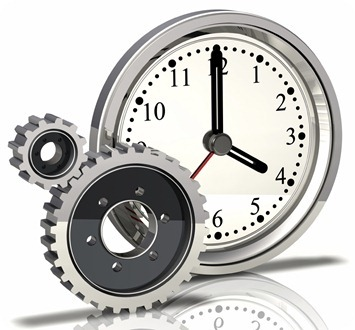 Figure 9 : On-time
Group Vision, Badr
6
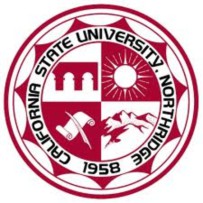 II - Data and Information
1.22 - 5S (6S) system

Mid 60’s, Japanese born Hiroyuki Hirano developed the 5S system through his Just-In-Time philosophy

The 5S English translation are Sort, Straighten, Shine, Standardize, and Sustain

Because of the national safety organization Occupational Safety and Health Administration (OSHA) Safety has been added to 5S making it a 6S system
Group Vision, Jing
7
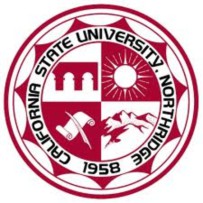 II - Data and Information
1.22 - 5S (6S) system
    1.Sort-Identify & eliminate what is not needed
    2.Straighten- Having a place for everything
    3.Shine- An effective, organized environment
    4.Standardize-Develop standards and stick to them
    5.Sustain- Make 6S a way of life
    6.Safety - Be visually aware of your surroundings
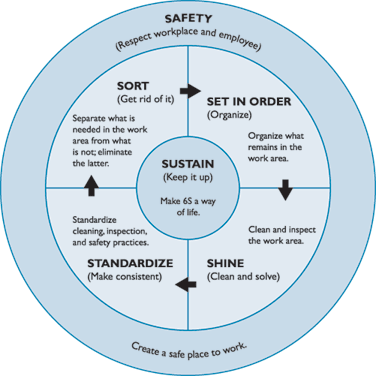 Figure 2: 6s System
Group Vision, Jing
8
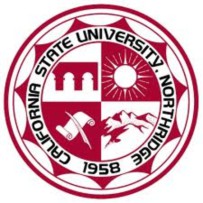 II - Data and Information
1.23 Kaizen Improvement

Continuous Improvement
Eliminate waste by improving 
    standardized activities and processes
Involves the entire workforce
Incremental small changes in groups creates significant compound improvement in quality for company
Initiated by small groups
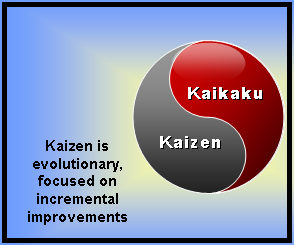 Figure 3: Kaizen
Group Vision, Chris
9
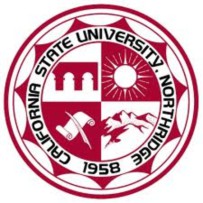 II - Data and Information
1.23 Kaizen Improvement
	
Cycle of Kaizen activity: 

Standardizing an operation and activities
Measuring the standardized operation (cycle times, inventory, etc.)
Gauging measurements against requirements
Innovating to meet requirements and increase productivity
Standardizing the new and improved operations
Continuously repeating this cycle of Kaizen activity
Group Vision, Chris
10
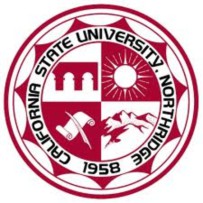 II - Data and Information
1.23 Kaizen Improvement

Main elements of Kaizen

  -Management teamwork
  -Increased labor responsibilities
  -Increased management morale
  -Quality circles
  -Management suggestions for labor improvements

When these elements are applied continuously in a business and at all levels within an organization, they result in improvements for the process or activity by increasing its productivity
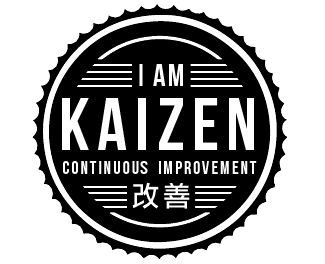 Figure 3: Kaizen
Group Vision, Chris
11
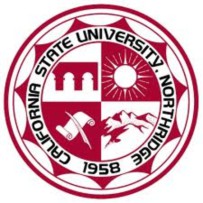 II - Data and Information
1.24 Kaikaku Improvement
	
Fundamental and radical change of a production process in order to see improvement (Kaizen Blitz)
Used when Kaizen activities stagnate
Four different types of Kaikaku projects:

Locally innovative and capital intensive
Locally innovative and operation close
Radically innovative and capital intensive
Radically innovative and operation close
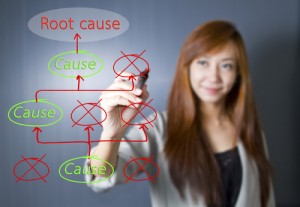 Figure 6 : Lean Engineering
Group Vision, Chris
12
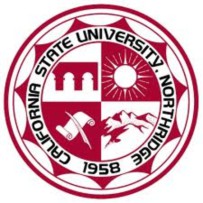 II - Data and Information
1.25 Jidoka

The use of automation as a feature of machine design (“intelligent automation”)

Quality control process that applies four principles:
Detect the abnormality
Stop
Fix or correct the immediate condition
Investigate the root cause and install a 
countermeasure

Machines and workers are separated through mechanisms that detect product abnormalities
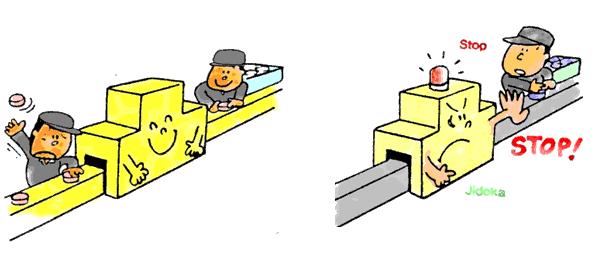 Figure 7 : Jidoka
Group Vision, Chris
13
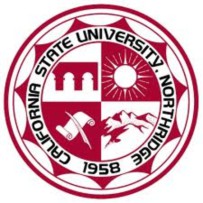 II - Data and Information
1.26 Muda

Japanese word which means “futility; uselessness; idleness; superfluity; waste; wastage; wastefulness.”

Improvement program which aims to reduce waste from a production process.

Seven types of wastes (mudas):

Transportation		5) Over-processing
Inventory		6) Over-producing
Motion		7) Defects
Waiting
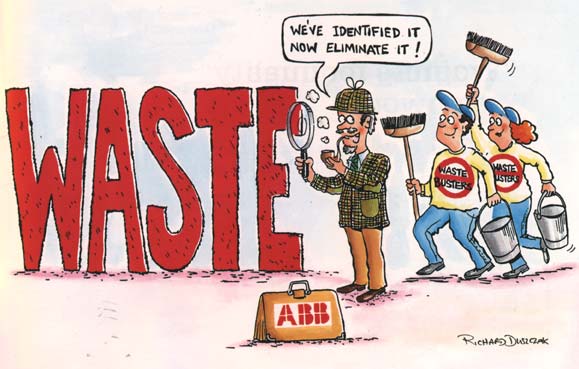 Figure 8: Waste
Group Vision, Chris
14
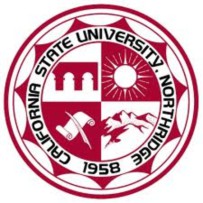 II - Data and Information
1.27 Value Stream Mapping (VSM)

	VSM is a Lean Manufacturing technique which has originated from the Toyota Production System; it is also known as “material and information flow mapping.” 
	
Used primarily to identify, demonstrate, and decrease waste by creating a visual flow in the supply chain and manufacturing process

The key to VSM is to see the “big picture” as a sum of the parts
Group Vision, Aydzhan
15
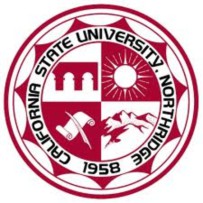 II - Data and Information
1.27 Value Stream Mapping
	
Visualization of different 
	types of activities, or a combination
 	of activities at multiple stages of the 
	manufacturing processes

Commonly used icons:
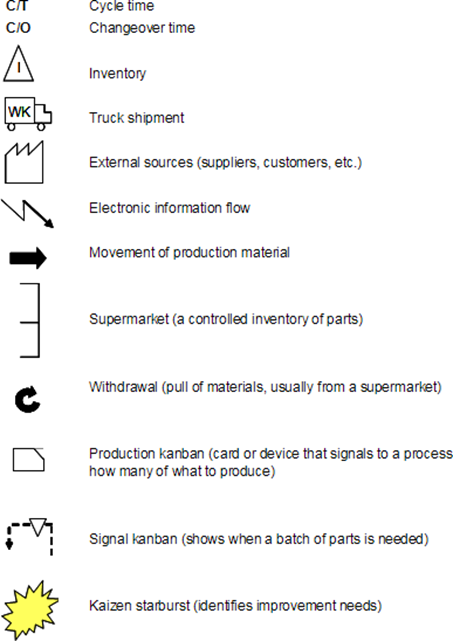 Figure 4: Common (VSM) Icons
Group Vision, Aydzhan
16
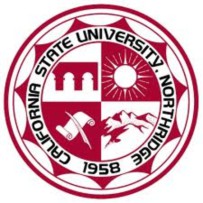 II - Data and Information
1.27 Value Stream Mapping

VSM Sample -A visual illustration of the flow of materials and information. An end-to-end system map
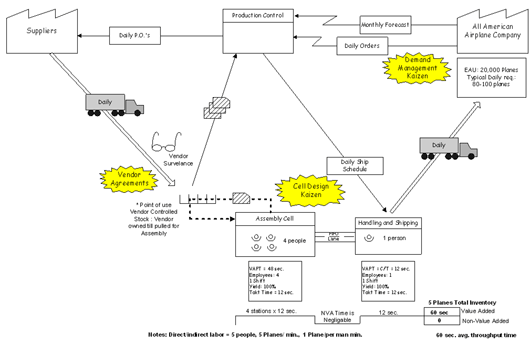 Group Vision, Aydzhan
17
Figure 5 : Sample VSM
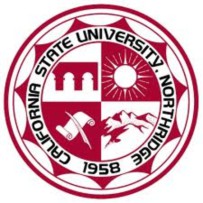 II - Data and Information
1.27 Value Stream Mapping

	 The creation of a VSM is divided into five basic steps: 

Identifying the product -This step consists of indicating which specific product the VSM will focus on
Create a current VSM -An initial VSM of the current process is created
Evaluate the current map, identify problem areas - the team evaluates the processes and the steps involved to identify non-value added
Create a future state VSM – A future state of VSM is created with the change in the process
Implement the final plan -Implement the new ideas, which will create a more efficient lean manufacturing processes
Group Vision, Aydzhan
18
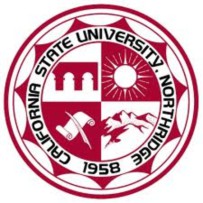 II - Data and Information
1.28 Horizontal and Vertical Integration
	 Vertical Integration
Allows the company to expand and grow
Happens through acquiring or merging at different stages of production within the same industry
Possess the goal to control all the production and services aspects
Allows companies to have cost of production advantages with efficient distribution processes

Types of Vertical Integration
Forward Integration
Backward Integration
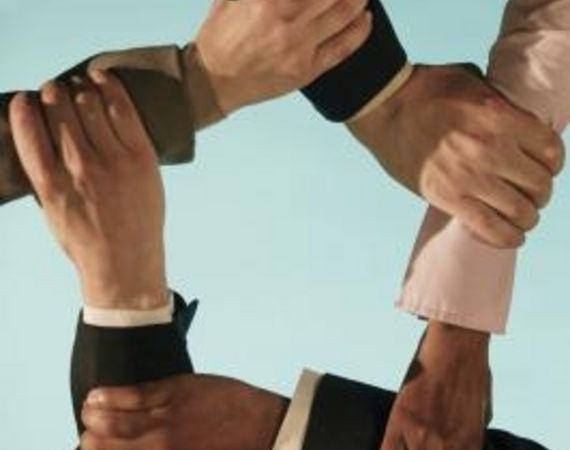 Figure 10: Integration
Group Vision, Saleh
19
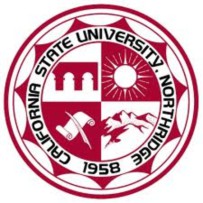 II - Data and Information
1.28 Horizontal and Vertical Integration
	 Horizontal Integration

An important strategic decision when they are considering business expansion

Involved in mergers and acquisitions at the same level of production in the supply chain

When a company producing a similar
   product or providing a similar service
   merges with another company
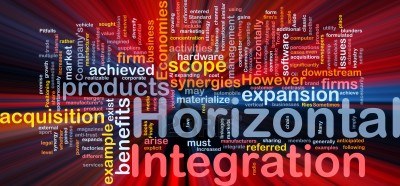 Figure 11: Integration
Group Vision, Saleh
20
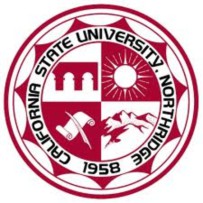 II - Data and Information
1.29 Poka Yoke

Japanese word which means “fail-safing” or “mistake-proofing”

Any method in a lean manufacturing process that helps in avoiding mistakes 

Eliminates human-related errors

Example: a cell phone SIM card
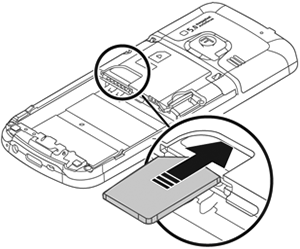 Figure 12: Cell Phone Example
Group Vision, Saleh
21
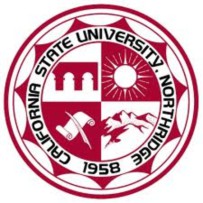 II - Data and Information
2. What is Six Sigma?

Provides continuous efforts to have a reliable and consistent manufacturing process that is beneficial to a company’s success

Statistical model for modeling processes

Attains low defect rates

Enhances management support
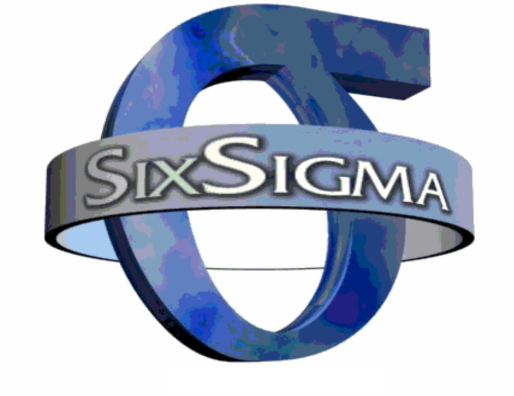 Figure 13: Six Sigma
Group Vision, Siv
22
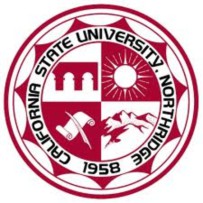 II - Data and Information
2.1 History of Six Sigma

Developed in 1986 by Motorola

Created by Bob Galvin (CEO) & John Mitchell

Jack Welch of General Electric (GE) made it a central business strategy in 1995
Group Vision, Siv
23
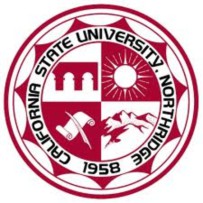 II - Data and Information
2.2 Key concepts of Six Sigma
2.21 Two Six Sigma Philosophies
	
DMAIC: Define, Measure, Analyze, Improve, Control
Used for innovating current designs of manufacturing processes

DMADV: Define, Measure, Analyze, Design, Verify
Used for creating new processes and designs for manufacturing processes
24
Group Vision, Siv
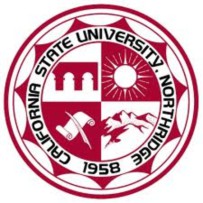 II - Data and Information
Chart showing Defects Per Million Opportunities (DPMO) with the Six Sigma Process
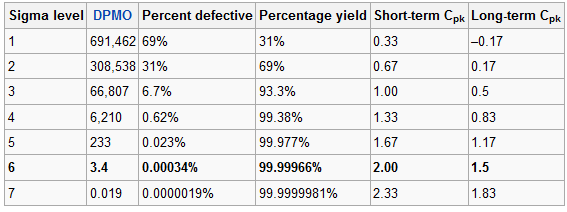 Table 1: Six Sigma Defect Ration
Group Vision, Siv
25
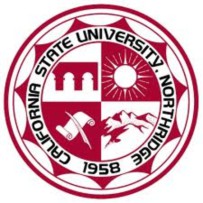 III – Discussion & Analysis
1. Case study of Baxter International, Inc.
	1.1 Baxter International, Inc. overview

Baxter International is an American health care company that focuses on products to treat acute medical conditions
Baxter’s lean journey started in the mid-1980’s, but in that time the focus was only on JIT
Baxter International is recognized as a leading company in environmental performance and reporting due to their effective Lean implementations
Group Vision, Badr
26
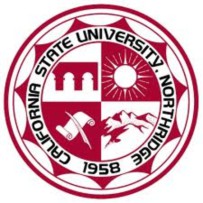 III – Discussion & Analysis
2. Lean implementations in Baxter International, Inc.
	2.1 Implemented lean concepts in four phases:

Process mapping
Dividing applicable work into easily measureable subtasks
Waste Identification
Defects, motion, over-processing, etc.
Process Improvements
Updating documentation and standard procedures in detail
Measuring Improvements
Removing processes, reducing risk, and saving money
Group Vision, Siv
27
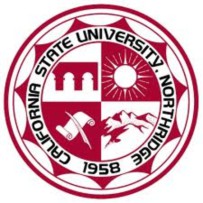 III – Discussion & Analysis
3. Results after Lean implementations in Baxter International, Inc.
Process time – One less inspection
Poka Yoke – Better diagrams
6S – Four more orders per day (8% increase)
Six Sigma  - Develop Defect Free Process (DDFP) Table
Kaizen – Continuously monitoring
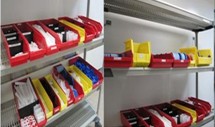 Figure 15: Case Study
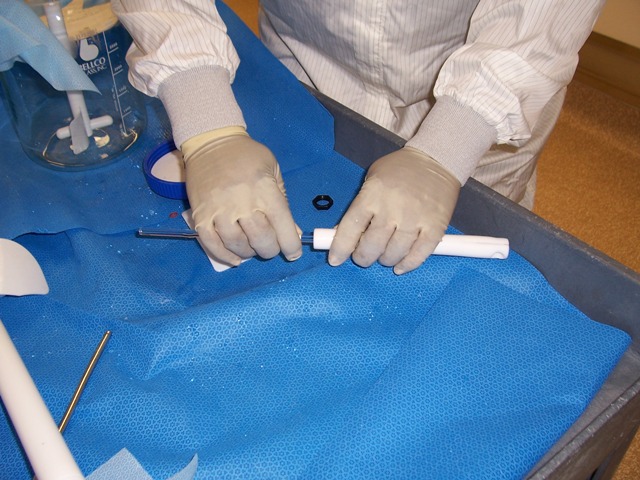 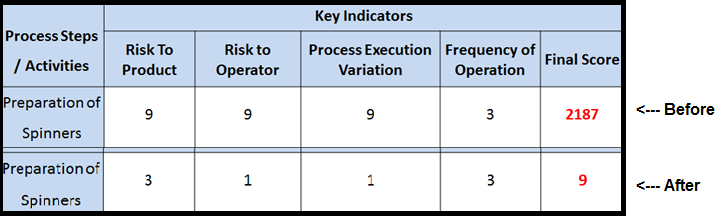 Table 2: Results for 6 Sigma
Figure 14: Case Study
Group Vision, Siv
28
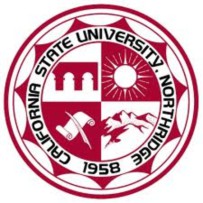 IV - Conclusion
Lean Manufacturing and Six Sigma are critical for the firm’s profitability and its survival in the current global marketplace

Since their origination, Lean Manufacturing and Six Sigma are determining the future of any firm or production facility by making them competitive in a fast paced marketplace
Group Vision, Aydzhan
29
Thank you!
QUESTIONS?
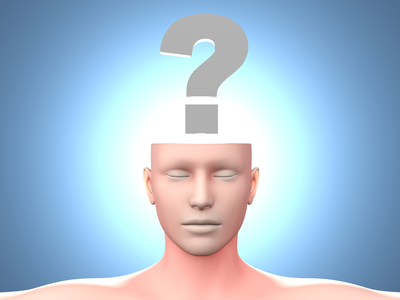 Group Vision
30
Video of Lean Manufacturing
Lean Management - Get Lean in 90 Seconds
Group Vision
31
References
Figure 1: (Input, process, output model) http://www.dreamstime.com/royalty-free-stock-photography-input-process-output-image26790097  
Figure 2: (6S System) http://www.epa.gov/lean/environment/toolkits/environment/ch5.htm 
Figure 3: (Kaizen) http://iamkaizen.com/ 
Figure 4: (Kaizen) http://www.1000ventures.com/design_elements/selfmade/kaizen_vs_kaikaku_6x4.png 
Figure 5: (Common VSM Icons) https://www.google.com/search?q=Value+Stream+mapping&hl=en&safe=off&client=firefox-a&hs=nDg&tbo=d&rls=org.mozilla:en-US:official&source=lnms&tbm=isch&sa=X&ei=j4q5ULCKLrHZigKChYBI&ved=0CAQQ_AUoAA&biw=1280&bih=921 
Figure 6: (Sample VSM)  http://www.technicalchange.com/value-stream-mapping.html 
Figure 7: (Lean Engineering) http://test-pconsulting.com/wp-content/uploads/2012/05/Kaizen-Lean-Engineering-300x207.jpg 
Figure 8: (Jidoka) http://dhiku.files.wordpress.com/2008/11/jidoka.jpg
Figure 9: (Waste) http://idyeah.com/blog/2012/02/eliminate-something/  
Figure 10: (On-Time) http://www.oak-tree.us/blog/index.php/2009/08/07/time-drive2  
Figure 11: (integration) http://www.ehow.com/info_8690654_advantages-disadvantages-vertical-integration.html 
Figure 12: (integration) http://www.123rf.com/photo_9914945_background-concept-wordcloud-illustration-of-business-horizontal-integration-glowing-light.html
Figure 13: (Cell Phone Example) http://thedailyomnivore.net/2012/09/08/ 
Figure 14: (Six Sigma) http://www.wku.edu/online/grad-certs/lean-six.php 
Figure 15: Case Study Appendix provided by Baxter Inc.
Figure 16: Case Study Appendix Provided by Baxter Inc.
Group Vision
32